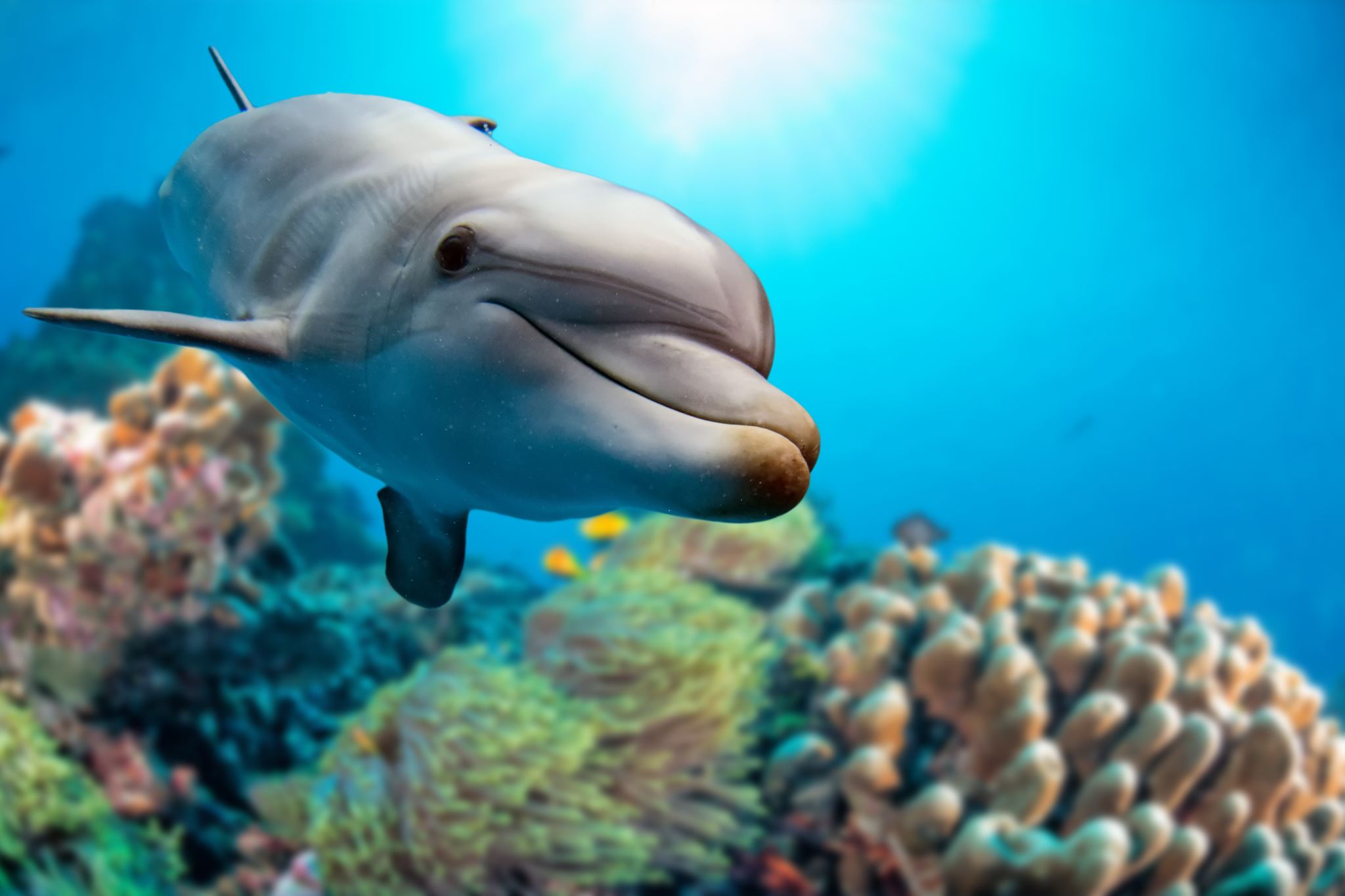 The Dolphin
ESY High school Science 
Week of June 29th-July 2nd
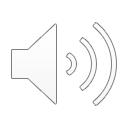 This lesson is all about Dolphins…Enjoy!!!!
Facts About Dolphins
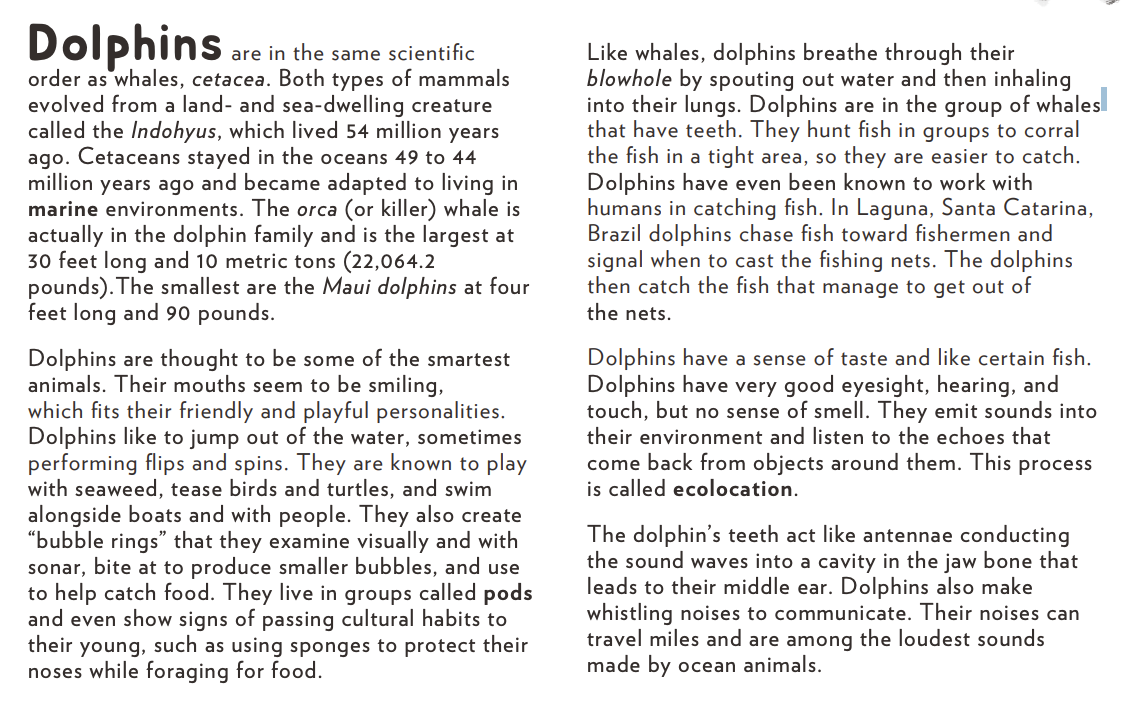 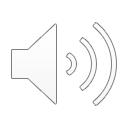 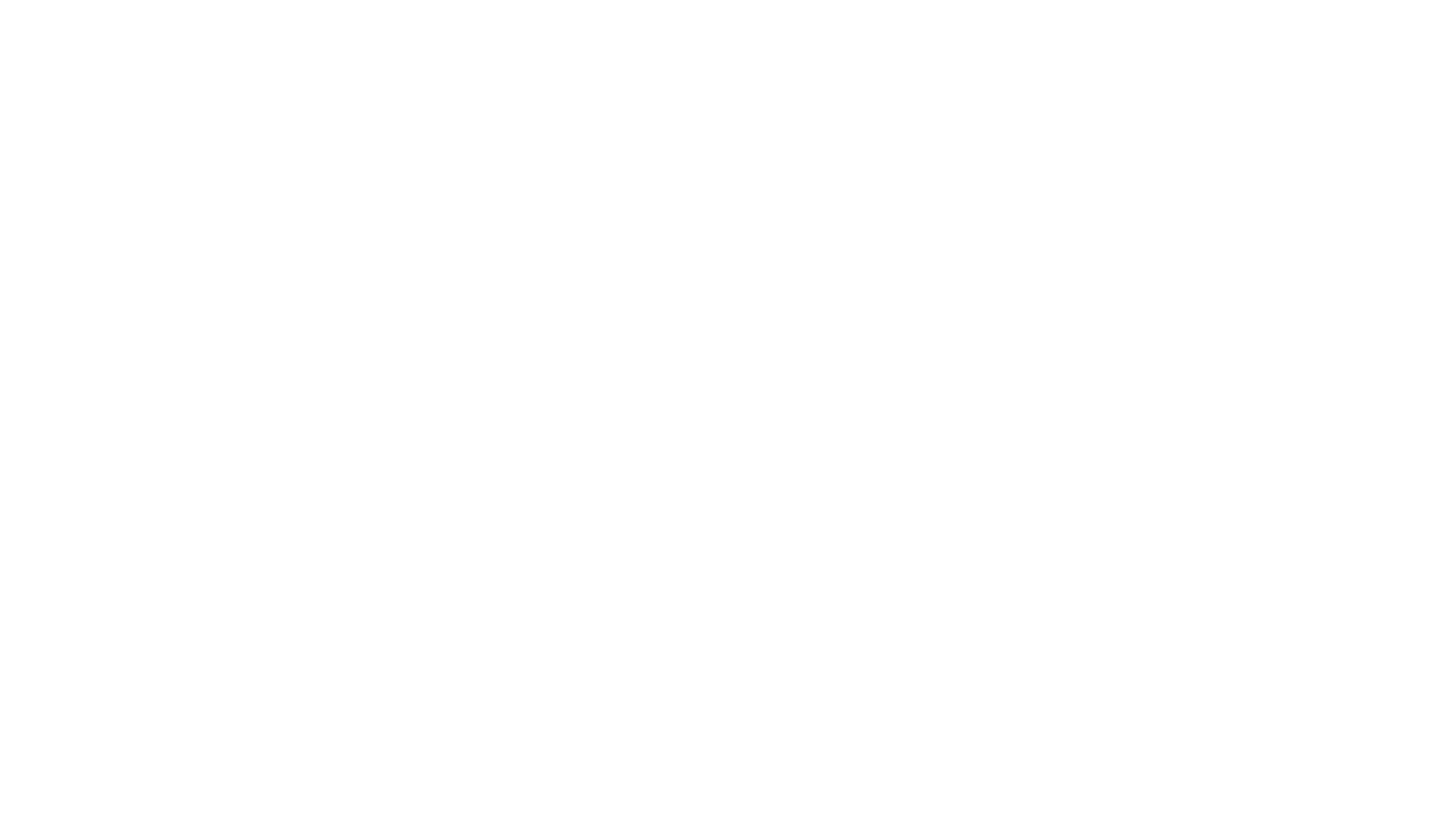 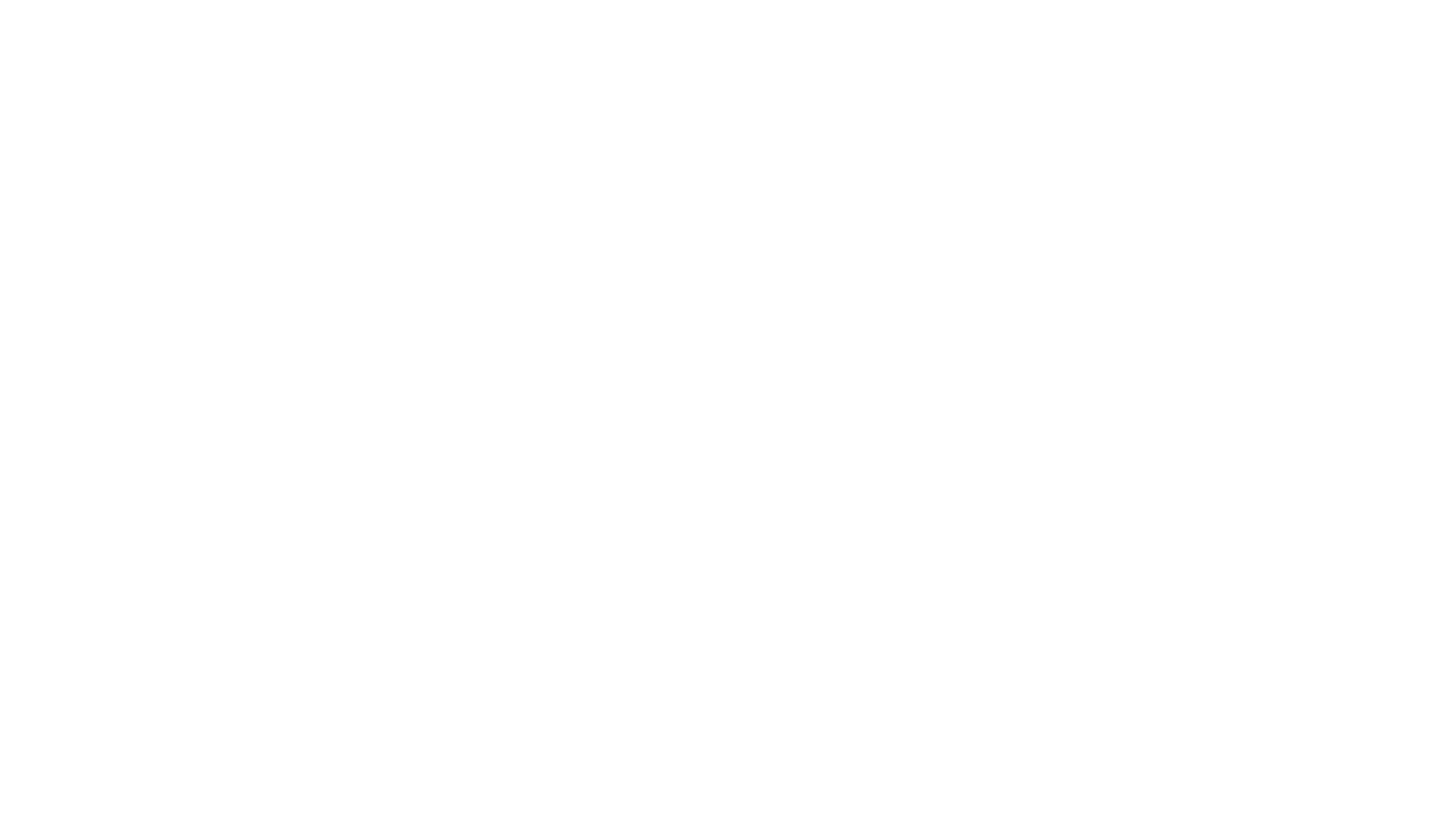 Dolphin
Anatomy
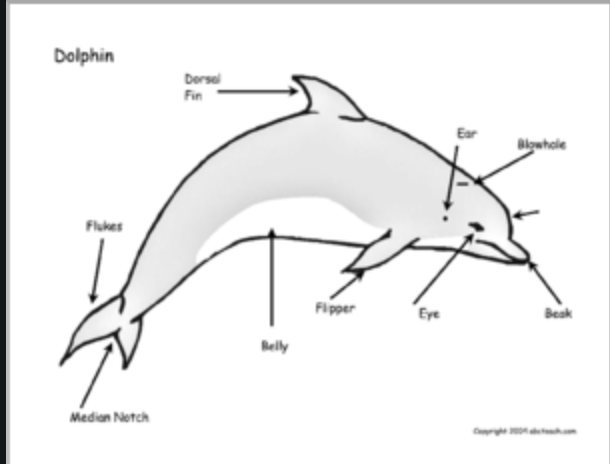 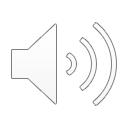 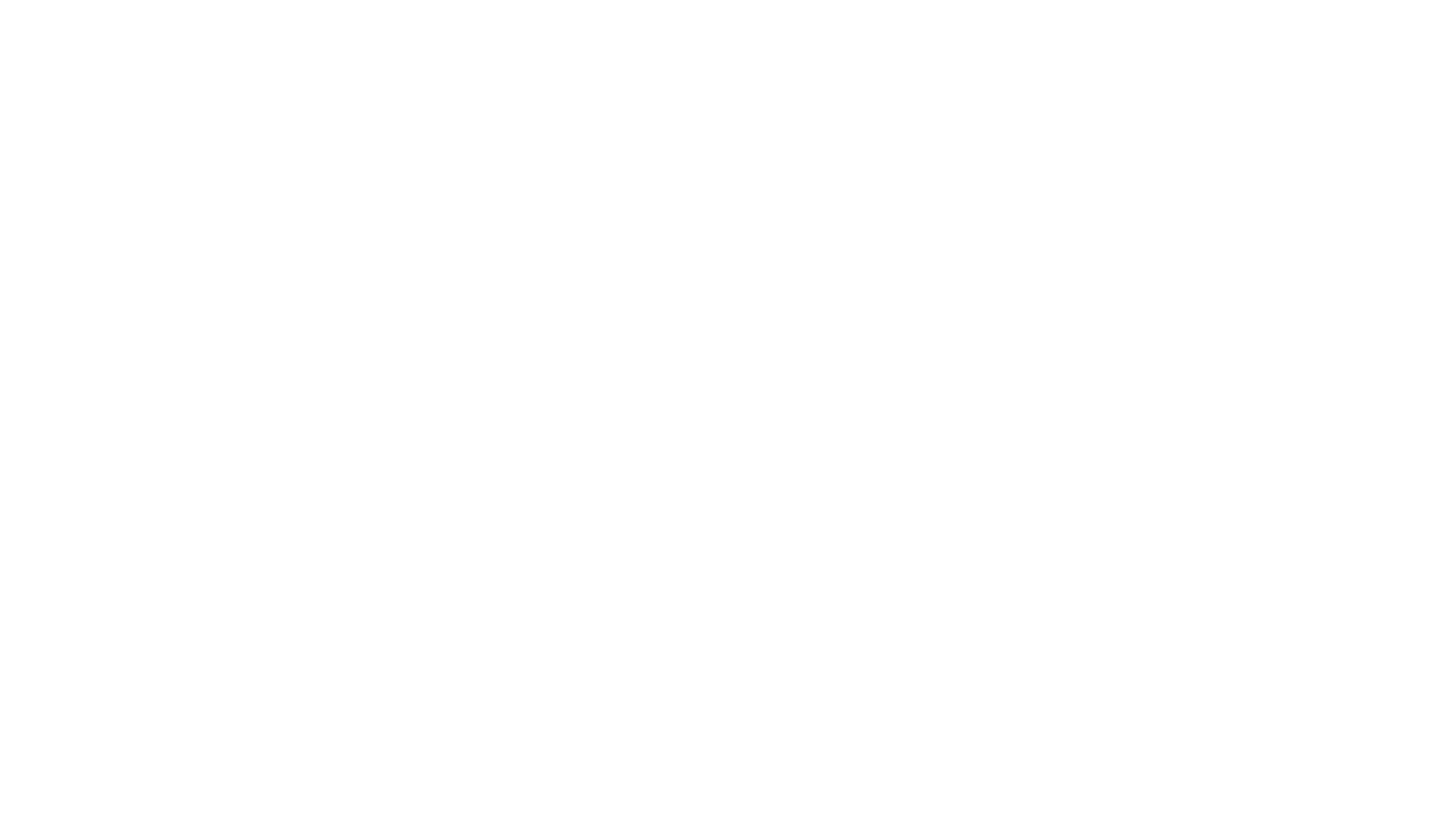 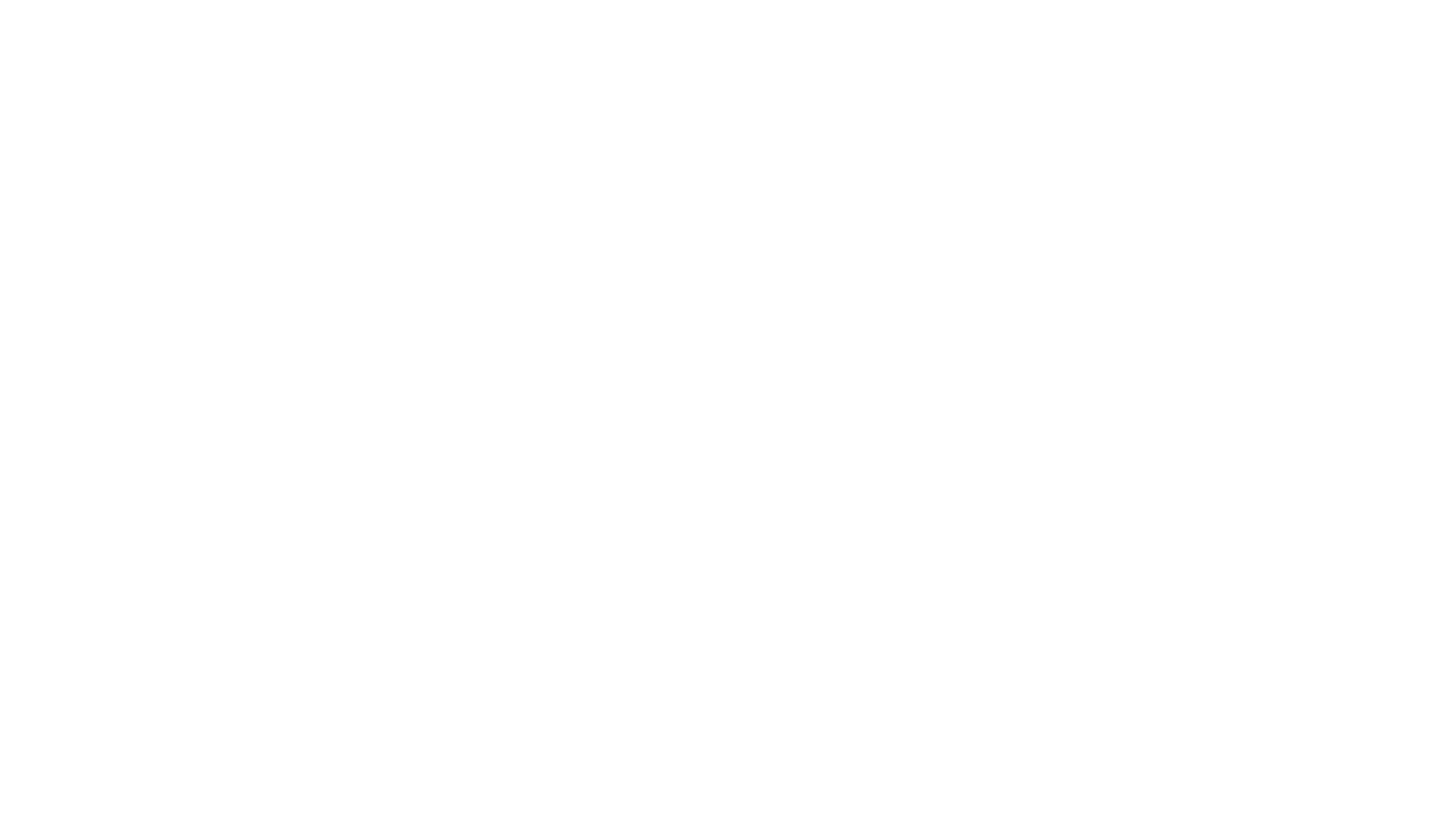 How Many Types of Dolphins are there???
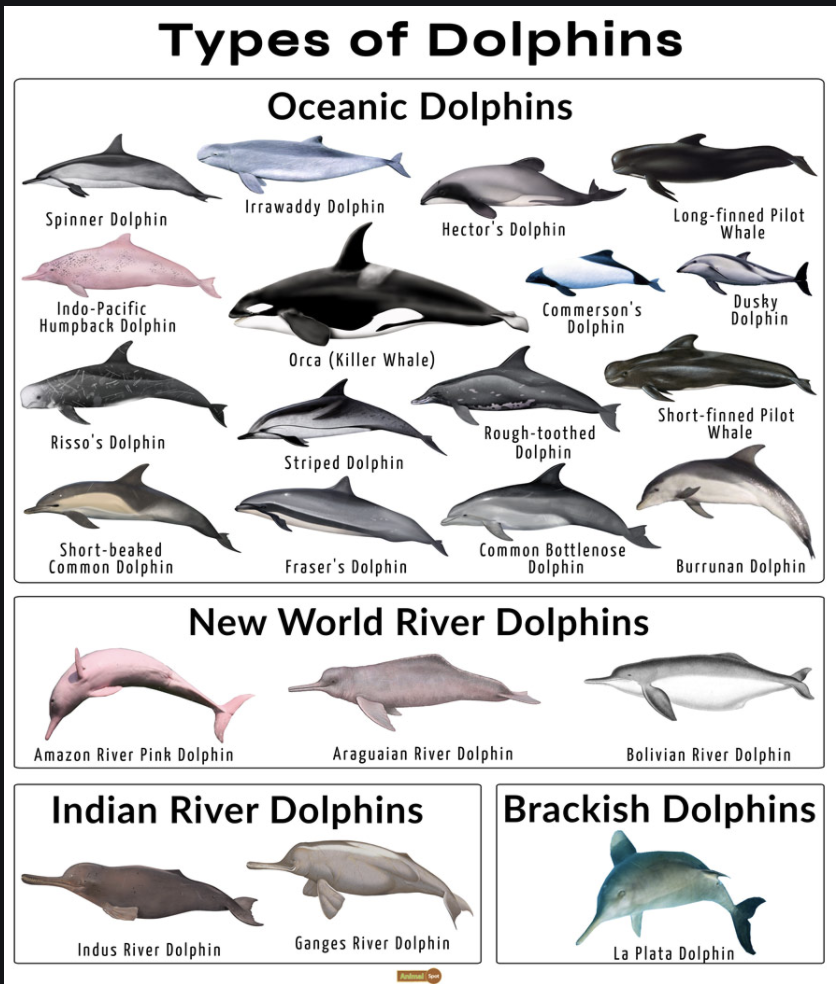 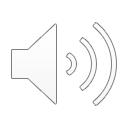 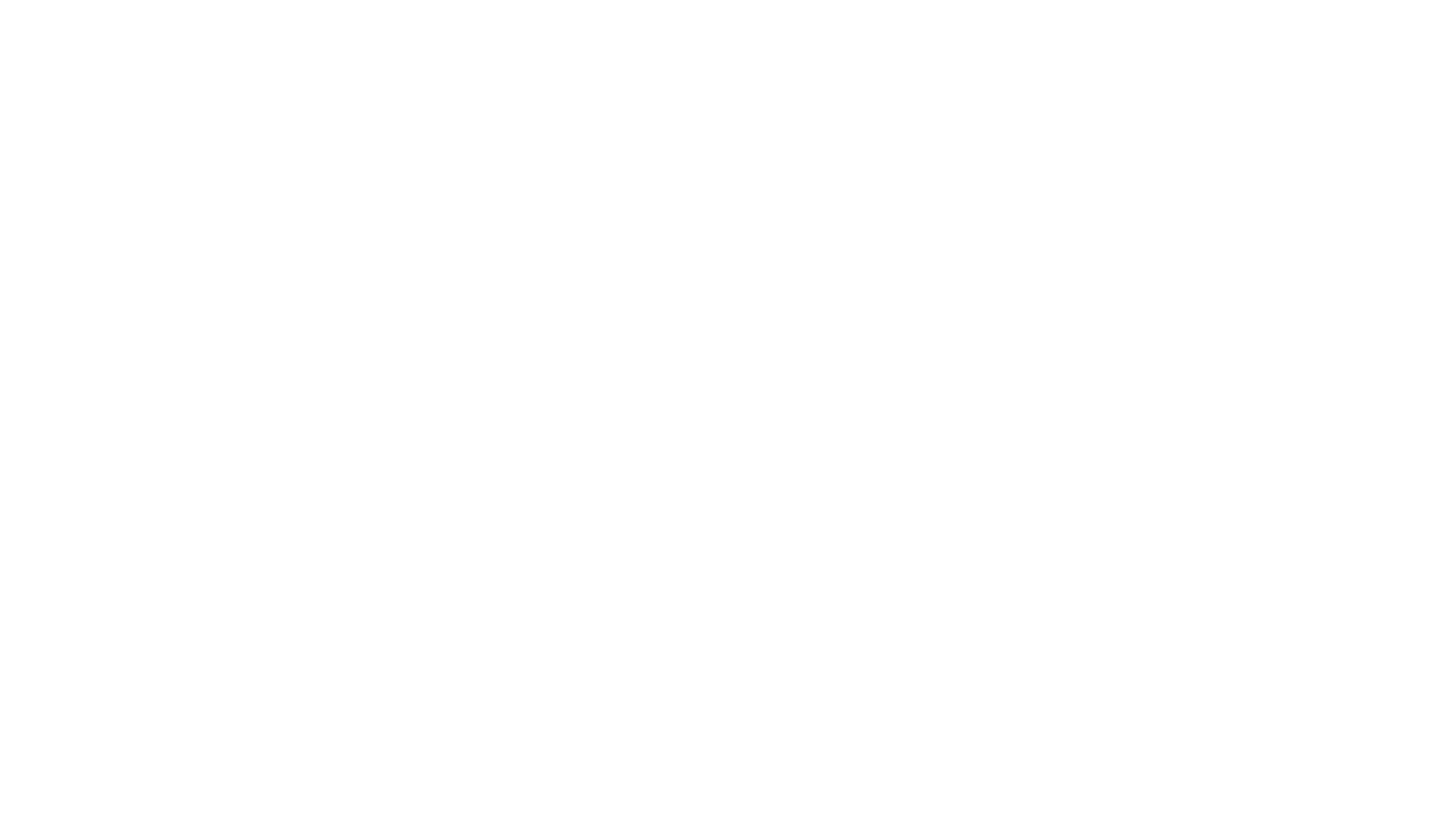 Is the Porpoise the same as the dolphin?
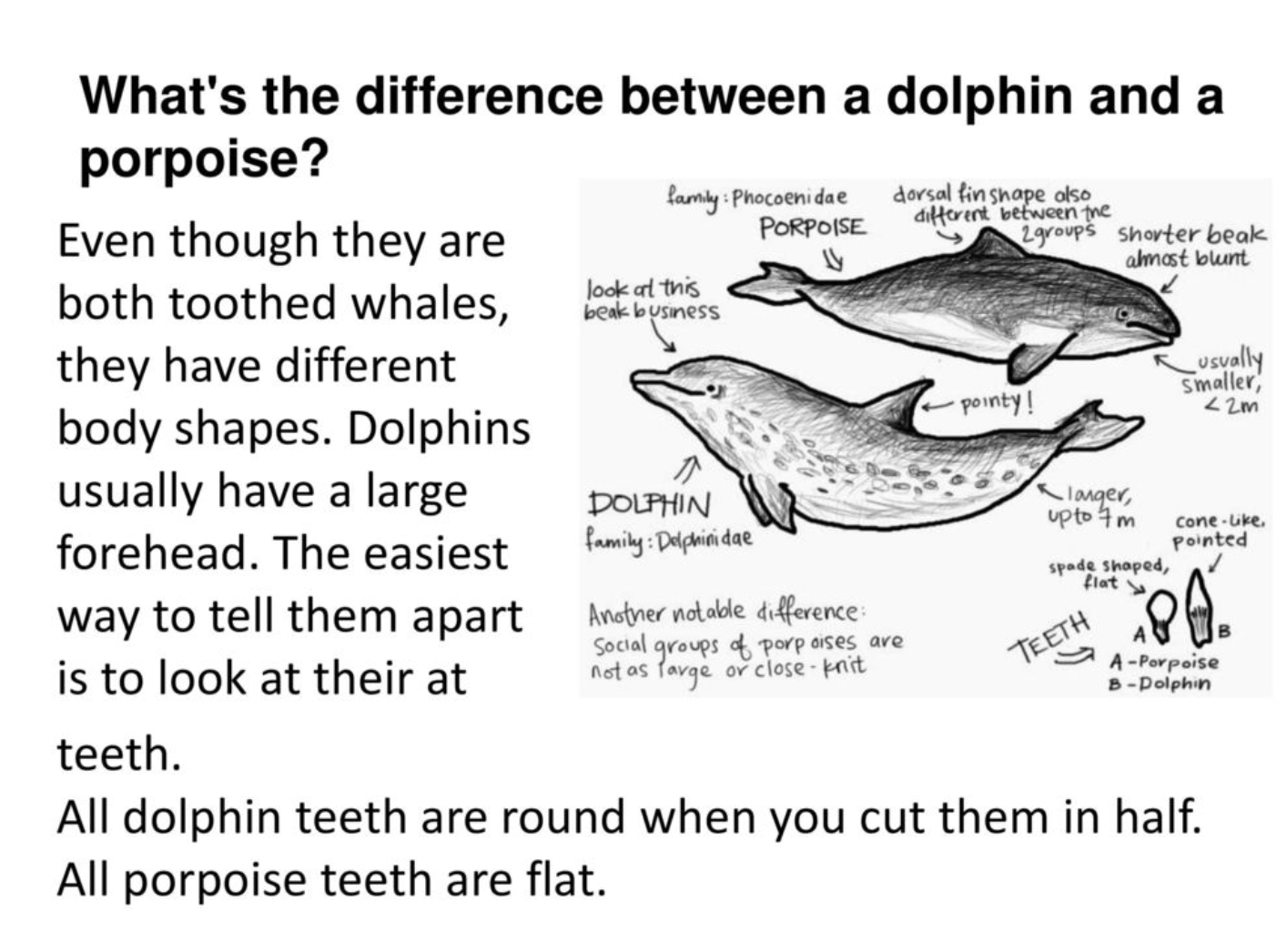 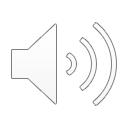